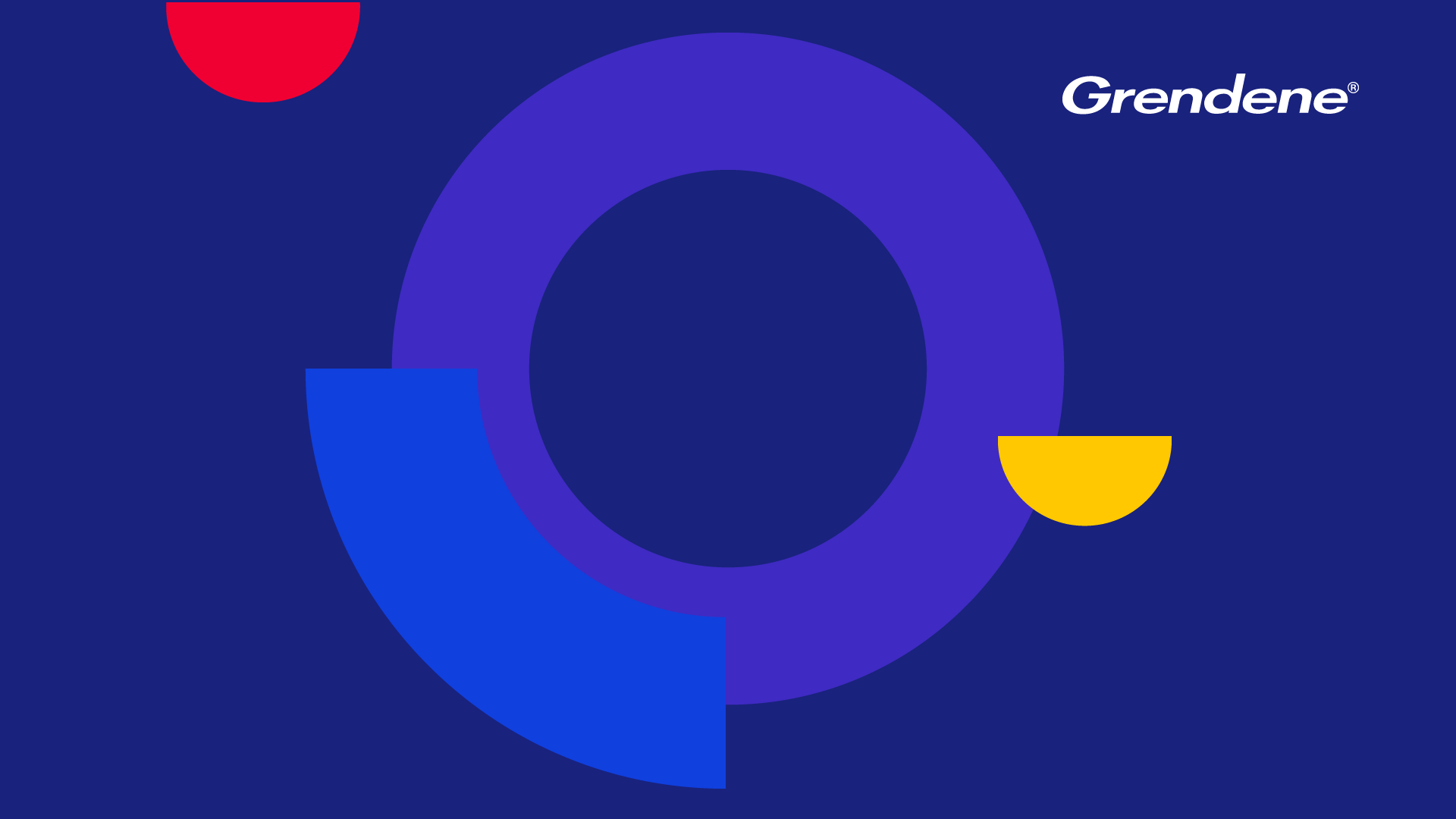 RESULTADOS DE MONITORAMENTO
REV. JUL/2022
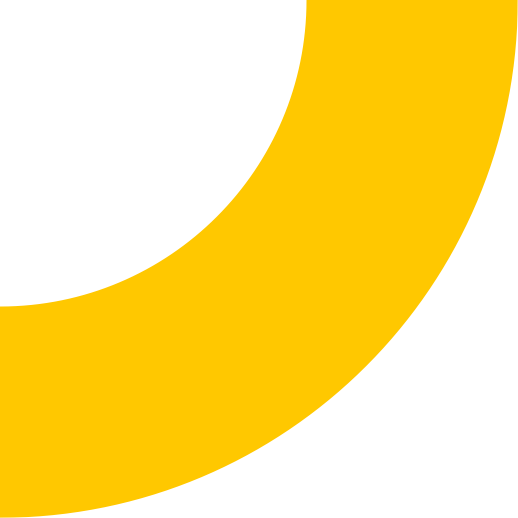 AVALIAÇÃO DE FORNECEDORES: MATÉRIA-PRIMA - JULHO/2021
Os resultados representados no gráfico foram gerados com base nas avaliação já executadas junto a cadeia de fornecimento da Grendene a partir da aplicação do manual de fornecedores e prestadores de serviços lançado em novembro/2021. A avaliação representa o grau de atendimento dos fornecedores frente aos critérios definidos pela Companhia.
CONCLUSÃO: 
NA MÉDIA OS FORNECEDORES ATENDEM A 82% DOS CRITÉRIOS ESTABELECIDOS.
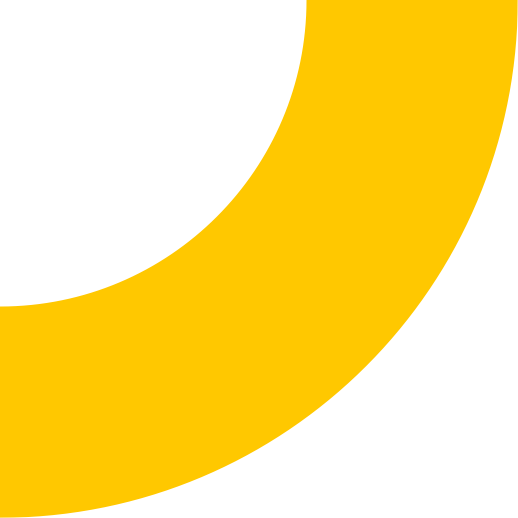 NA AVALIAÇÃO DOS FORNECEDORES, OS BLOCOS DE QUESTÕES ATENDEM A NECESSIDADE DETERMINADA PELA GRENDENE DE VERIFICAR O ATENDIMENTO A REQUISITOS QUANTO:
GESTÃO DA QUALIDADE: especificações de produto, controle de produto não conforme, ações corretivas e preventivas, avaliação de fornecedores; entre outras questões afins.

MEIO AMBIENTE: geração de resíduos, sua reciclagem e destinação final adequada, geração de efluentes líquidos e seu tratamento, consumo de energia, emissões atmosféricas (emissões de carbono), uso de água (pegada hídrica), biodiversidade e conservação, entre outras questões afins.

SAÚDE E SEGURANÇA DO TRABALHO: cumprimento do PPRA – Programa de Prevenção de Riscos Ambientais e do PCMSO – Programa de Controle Médico e de Saúde Ocupacional, utilização adequada de EPI – Equipamentos de Proteção Individual, demarcação de áreas e permissão de acesso, entre outras questões afins.

ÉTICA E RESPONSABILIDADE SOCIAL: discriminação, trabalho forçado e escravo, trabalho infantil, assédio e violência, salários e benefícios, horas de trabalho e intervalos de descanso, compensação e pagamento de horas extras, direito de organização e negociação coletiva, aviso prévio, demissão e ação disciplinar, contratos e termos empregatícios, direitos relacionados à maternidade e licença-parental, equiparação salarial, férias anuais e feriados públicos, condições de habitação/dormitórios quando aplicável, mão de obra estrangeira e migrante, subcontratação, terceirização e pessoal que trabalha em casa, entre outras questões afins.
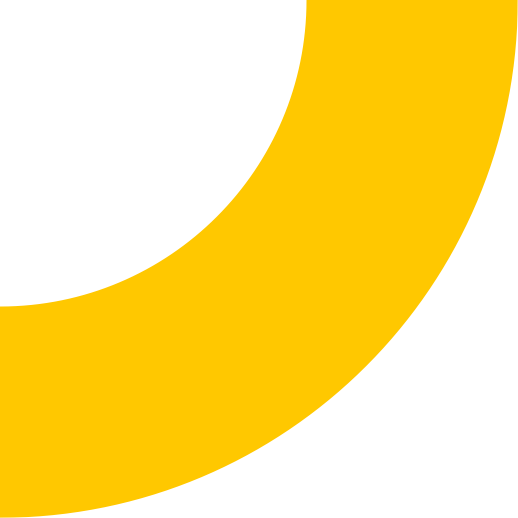 Com base nas evidências das auditoria já realizadas, assim como no monitoramento, a cadeia de fornecedores da Grendene apresenta-se da seguinte forma:

Não há violações relacionadas à escravidão moderna / contemporânea e fatores de risco, ou seja, não existe situações de horas extras excessivas e forçadas, liberdade de movimento restrita, retenção de passaportes de trabalhadores ou outros documentos de identidade/pessoais, retenção de salários, servidão por dívida, queixas relacionadas a práticas de recrutamento).

Todos trabalhadores na cadeia de fornecimento contam com a cobertura de acordos de negociação coletiva. 

A situação de trabalhadores migrantes estrangeiros está regularizada.

Para 90%, dos fornecedores da Grendene realiza seus pagamentos em 14 dias. Outros prazos praticados são 21 e 28 dias. Eventualmente alguns fornecedores recebem a vista ou antecipado em função de alguma negociação diferenciada.

INFORMAÇÕES RELEVANTES:

Todas as auditorias realizadas pela Grendene ou em seu nome são anunciadas.
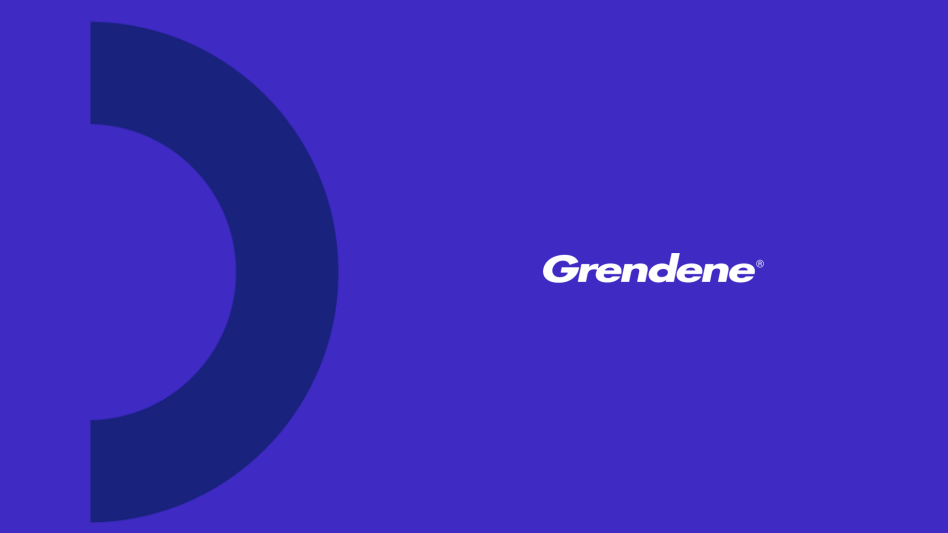